Neuro Revision for Finals
Plan for today
Learn some stuff
~1.5hrs
Cover main neuro conditions
Differentiate between differentials
NOT just lots of practice Qs
Feedback
Housekeeping
Questions
Slides
Feedback
Headache
A 30-year-old woman visits her general practitioner with a 3-month history of intermittent headaches and blurred vision. She describes the headache as a throbbing sensation associated with nausea and vomiting and is aggravated on straining. She has a past medical history of polycystic ovarian syndrome (PCOS). Her BMI is 30kg/m².What is the most appropriate next step in her management?
Headache
Differentials:
Tension
Cluster
Migraine
Raised ICP
Meningitis
SAH
What’s most likely?
Headache
A 30-year-old woman visits her general practitioner with a 3-month history of intermittent headaches and blurred vision. She describes the headache as a throbbing sensation associated with nausea and vomiting and is aggravated on straining. She has a past medical history of polycystic ovarian syndrome (PCOS). Her BMI is 30kg/m².What is the next step in the management of this patient?
Headaches - differentiating
Headache
Differentials:
Tension
Cluster
Migraine
Raised ICP
Meningitis
SAH
What’s most likely? What’s left?
Raised ICP - Causes
Hydrocephalus
Tumour
Oedema
Bleeds
Malignant MCA Syndrome
Idiopathic Intracranial HTN
Raised ICP - Differentiating
Raised ICP - Causes
Hydrocephalus
Tumour
Oedema
Bleeds
Malignant MCA Syndrome
Idiopathic Intracranial HTN
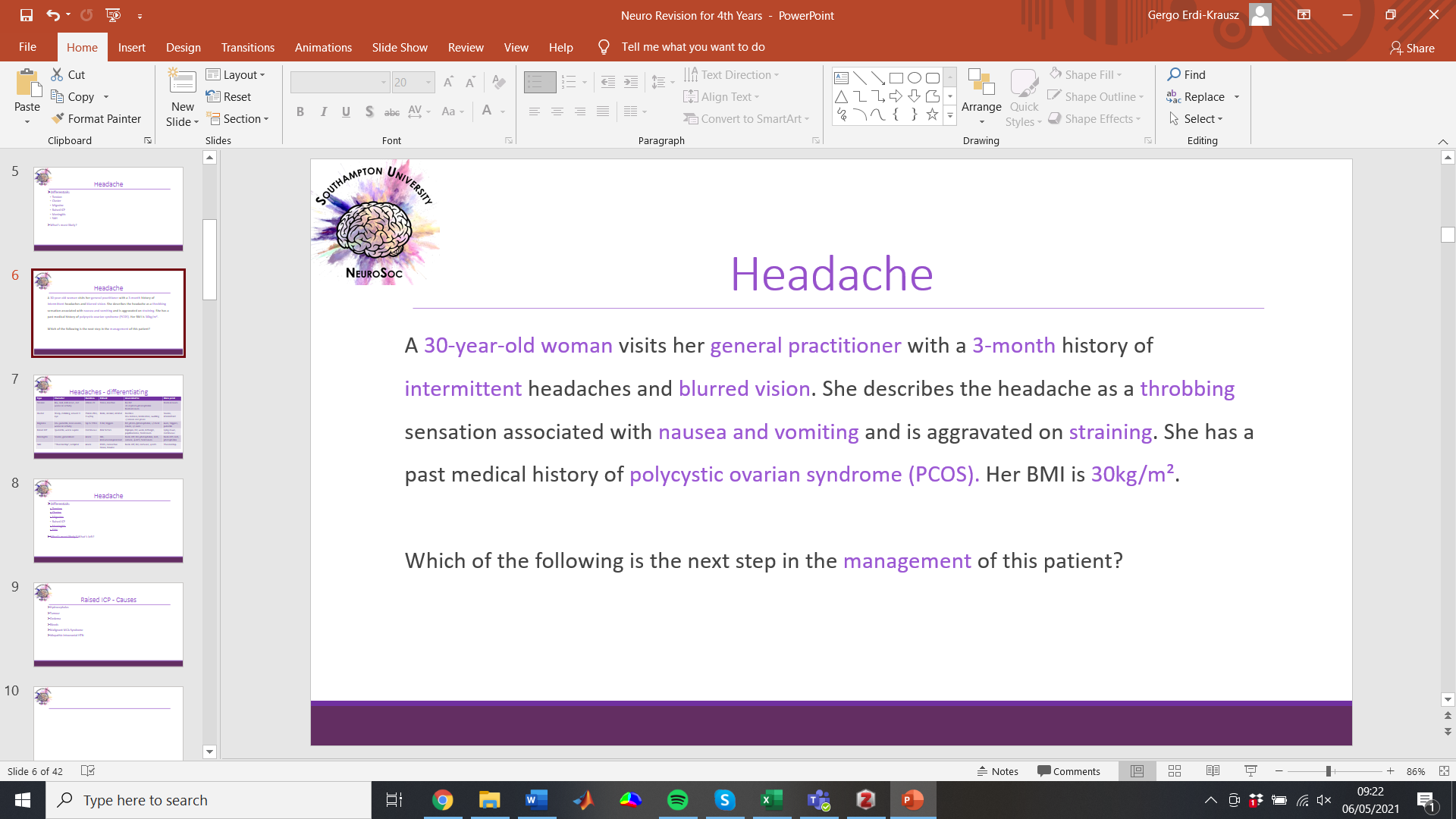 Idiopathic Intracranial Hypertension
Hx:
Chronic headache, visual disturbance, NV, papilloedema
Female, young, obese, PCOS, pregnancy, drugs (COCP, steroids, lithium, tetracyclines)
Diagnosis:
No structural cause
Signs of ICP
Awake and alert
Treatment:
Weight loss
Diuretics
Topiramate
LP + drainage
CNII decompression
Diagnosis and treatment of other headaches
Diagnosis and treatment of other raised ICP causes
Intracranial bleeds
A 27-year-old man is brought into the Emergency Department after losing consciousness. He sustained a head injury during a rugby match, after which he lost consciousness for around 30 seconds. Afterwards he felt fine, and joined back in the game. However, after the match he grew increasingly confused before passing out.
A head CT in ED shows the following:




Which blood vessel is most likely involved?
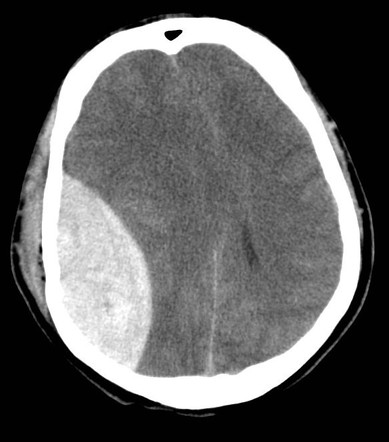 Intracranial bleeds
Differentials:
Extradural
Subdural
Subarachnoid
Intracerebral
What’s most likely?
Intracranial bleeds
Intracranial bleed - scans
Extradural
Intracerebral
Subdural
Subarachnoid
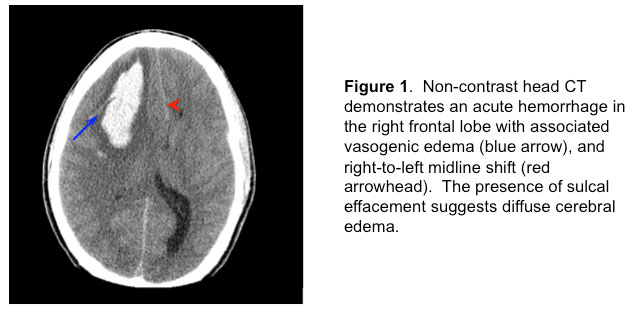 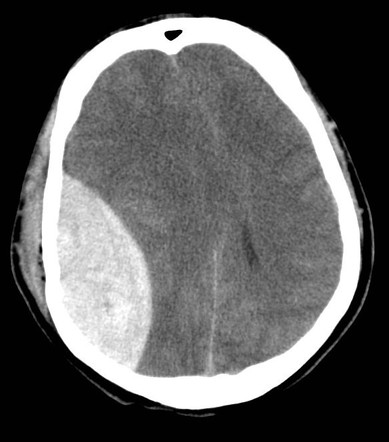 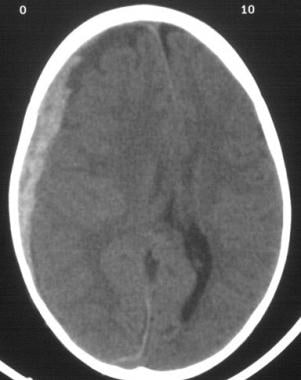 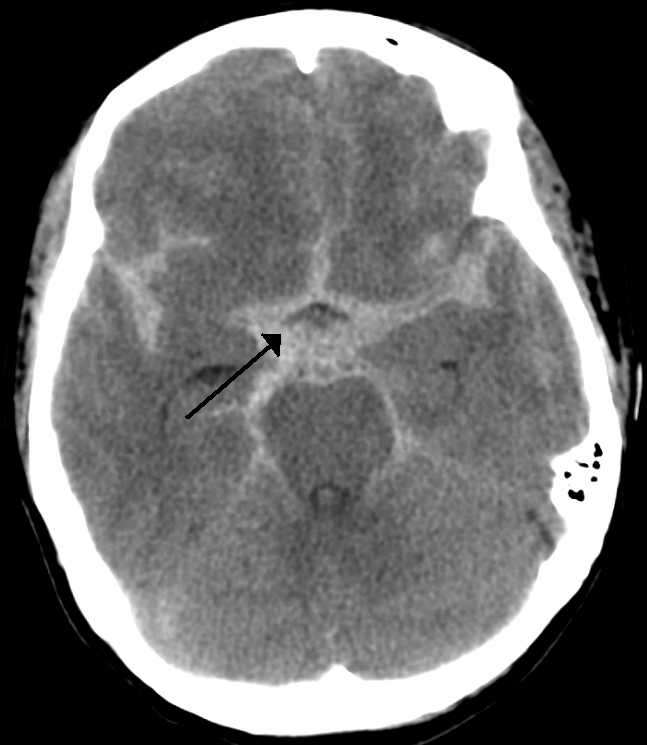 https://www.thoracic.org/professionals/clinical-resources/clinical-cases/07-12-intracerebral-hemorrhage-in-a-young-adult-male-patient.php
https://emedicine.medscape.com/article/828005-overview
https://radiopaedia.org/articles/extradural-haemorrhage?lang=gb
https://en.wikipedia.org/wiki/Subarachnoid_hemorrhage
Peripheral Neuropathies
A 28-year-old man presents to the emergency department with a three-day history of foot drop and tingling to his hands. Today he has noticed difficulty rising from a chair and climbing stairs. His past medical history is unremarkable except for a recent respiratory tract infection.On examination, he has normal limb tone, reduced strength in his legs bilaterally (distal muscles worse than proximal), and a loss of his patella and ankle reflexes. He has reduced sensation in a glove and stocking distribution.What is the most likely diagnosis in this patient?
Peripheral Neuropathies
Differentials:
Diabetic neuropathy
Guillain-Barre Syndrome
Chronic Inflammatory Demyelinating Polyradiculoneuropathy
CNS causes (MS, spinal lesions, etc.)
Peripheral Neuropathies
Peripheral Neuropathies
A 28-year-old man presents to the emergency department with a three-day history of foot drop and tingling to his hands. Today he has noticed difficulty rising from a chair and climbing stairs. His past medical history is unremarkable except for a recent respiratory tract infection.On examination, he has normal limb tone, reduced strength in his legs bilaterally (distal muscles worse than proximal), and a loss of his patella and ankle reflexes. He has reduced sensation in a glove and stocking distribution.What is the most likely diagnosis in this patient?

Guillain-Barre Syndrome
Epilepsy and seizures
A 30-year-old man is attends the Emergency Department after losing consciousness. He reports that he felt light-headed during his walk with his wife, before “blacking out”. His wife noticed that he had some jerky movements of his arms and looked pale. This lasted around 1 minute, after which he felt better and was able to walk to the hospital.
He is concerned because his younger brother has epilepsy, and he is worried he could have it too. What is the most likely diagnosis?
Epilepsy and seizures
Epilepsy and seizures
A 30-year-old man is attends the Emergency Department after losing consciousness. He reports that he felt light-headed during his walk with his wife, before “blacking out”. His wife noticed that he had some jerky movements of his arms and looked pale. This lasted around 1 minute, after which he felt better and was able to walk to the hospital.
He is concerned because his younger brother has epilepsy, and he is worried he could have it too. What is the most likely diagnosis?

Syncope
Suspected GTCS work-up
Tests:
EEG
Check glucose!
FBC, U&Es, tox screen
Head CT
Treatment:
Male  valproate
Female  lamotrigine/levetiracetam (only use valproate if on contraception)
Status epilepticus
GTCS for >5min
A-E
IV lorazepam 4mg / buccal midazolam 10mg
Repeat either after 10-20mins if no improvement
If >30mins  refractory
Immediate transfer to ICU
General anaesthesia

If alcohol withdrawal  diazepam/haloperidol/lorazepam
Epilepsy and DVLA
First seizure AND normal tests  6 months
≥2 seizures OR abnormal tests  12 months
AED withdrawal  6 months seizure-free
Provoked (e.g., head injury)  need to discuss with DVLA
Tremor
A 72-year-old gentleman presents to your clinic with symptoms of worsening tremor. He first noticed this last year, when reaching for his glasses on the table. This has gotten gradually worse, and now affects both of his lower arms.
On examination, he has no tremor at rest. When asked to point to and pick up certain items around the room, he has a rhythmic, symmetrical tremor. His voice also appears somewhat shaky. The rest of the examination is normal.
What is the most appropriate next step to help your diagnosis?
Tremor
Differentials:
Functional tremor
Essential tremor
Parkinson’s disease
Multiple sclerosis
How would you differentiate?
Tremor
Tremor
A 72-year-old gentleman presents to your clinic with symptoms of worsening tremor. He first noticed this last year, when reaching for his glasses on the table. This has gotten gradually worse, and now affects both of his lower arms.
On examination, he has no tremor at rest. When asked to point to and pick up certain items around the room, he has a rhythmic, symmetrical tremor. His voice also appears somewhat shaky. The rest of the examination is normal.
What is the most appropriate next step to help your diagnosis?

Levodopa trial
Tremor
Movement disorders
A 37-year-old woman presents to your clinic complaining of weakness. She notes that this has been going on “for months”, and usually notices it when she gets home from work late. You notice her voice is gradually getting quieter throughout the consultation.
She has a past medical history of hypothyroidism, which is well-managed. She does not drink or smoke, and she doesn’t remember anyone in her family having such issues.
On examination, she has bilateral weakness of all 4 limbs, which are worse proximally. You also note some distended superficial veins on the left side of her neck. You agree to start treatment today to help her symptoms.
What is the most appropriate treatment?
Movement disorders
Differentials:
Motor Neuron Disease/Amyotrophic Lateral Sclerosis/Lou Gehrig’s Disease
Multiple Sclerosis
Myasthenia gravis
Huntington’s disease
Parkinson’s disease
Movement disorders
Movement disorders
A 37-year-old woman presents to your clinic complaining of weakness. She notes that this has been going on “for months”, and usually notices it when she gets home from work late. You notice her voice is gradually getting quieter throughout the consultation.
She has a past medical history of hypothyroidism, which is well-managed. She does not drink or smoke, and she doesn’t remember anyone in her family having such issues.
On examination, she has bilateral weakness of all 4 limbs, which are worse proximally. You also note some distended superficial veins on the left side of her neck. You agree to start treatment today to help her symptoms.
What is the most appropriate treatment?

Myasthenia gravis – how to treat?
Movement disorders
Movement disorders
A 37-year-old woman presents to your clinic complaining of weakness. She notes that this has been going on “for months”, and usually notices it when she gets home from work late. You notice her voice is gradually getting quieter throughout the consultation.
She has a past medical history of hypothyroidism, which is well-managed. She does not drink or smoke, and she doesn’t remember anyone in her family having such issues.
On examination, she has bilateral weakness of all 4 limbs, which are worse proximally. You also note some distended superficial veins on the left side of her neck. You agree to start treatment today to help her symptoms.
What is the most appropriate treatment?

Pyridostigmine (NOT thymectomy – you’re in a clinic!)
CN VII Palsies
A 27-year-old pregnant woman attends the Emergency Department with facial drooping. Her entire left side of her face is drooping, and she complains of severe shooting pains in the left side of her face. Her left eye also appears dry. Rest of the examination is normal.
What’s the most appropriate management of this patient?
CN VII Palsies
Differentials:
Stroke
Ramsay Hunt Syndrome
Bell’s Palsy
What’s most likely?
CN VII Palsies
CN VII Palsies
A 27-year-old pregnant woman attends the Emergency Department with facial drooping. Her entire left side of her face is drooping, and she complains of severe shooting pains in the left side of her face. Her left eye also appears dry. Rest of the examination is normal.
What’s the most appropriate management of this patient?

Oral prednisolone and eye protection
Ptosis and Eye Palsies
A 78-year-old man presents to his GP with worsening double vision. He reports that this has been going on for a few months now, and it is constant. He has also been suffering from headaches.
He has a 40-year pack history, drinks around 15 units of alcohol per week, but no PMHx of note. On examination, his left pupil is miotic and the eyelid is drooping, and the left side of his face is sweating less than the right.
What is the most likely cause of his symptoms?
Ptosis and Eye Palsies
Ptosis and Eye Palsies
A 78-year-old man presents to his GP with worsening double vision. He reports that this has been going on for a few months now, and it is constant. He has also been suffering from headaches.
He has a 40-year pack history, drinks around 15 units of alcohol per week, but no PMHx of note. On examination, his left pupil is miotic and the eyelid is drooping, and the left side of his face is sweating less than the right.
What is the most likely cause of his symptoms?

Pancoast tumour
Spinal cord lesions
Summary
Neuro is long
Start with deciding where in the nervous system the lesion is likely to be!
Feedback
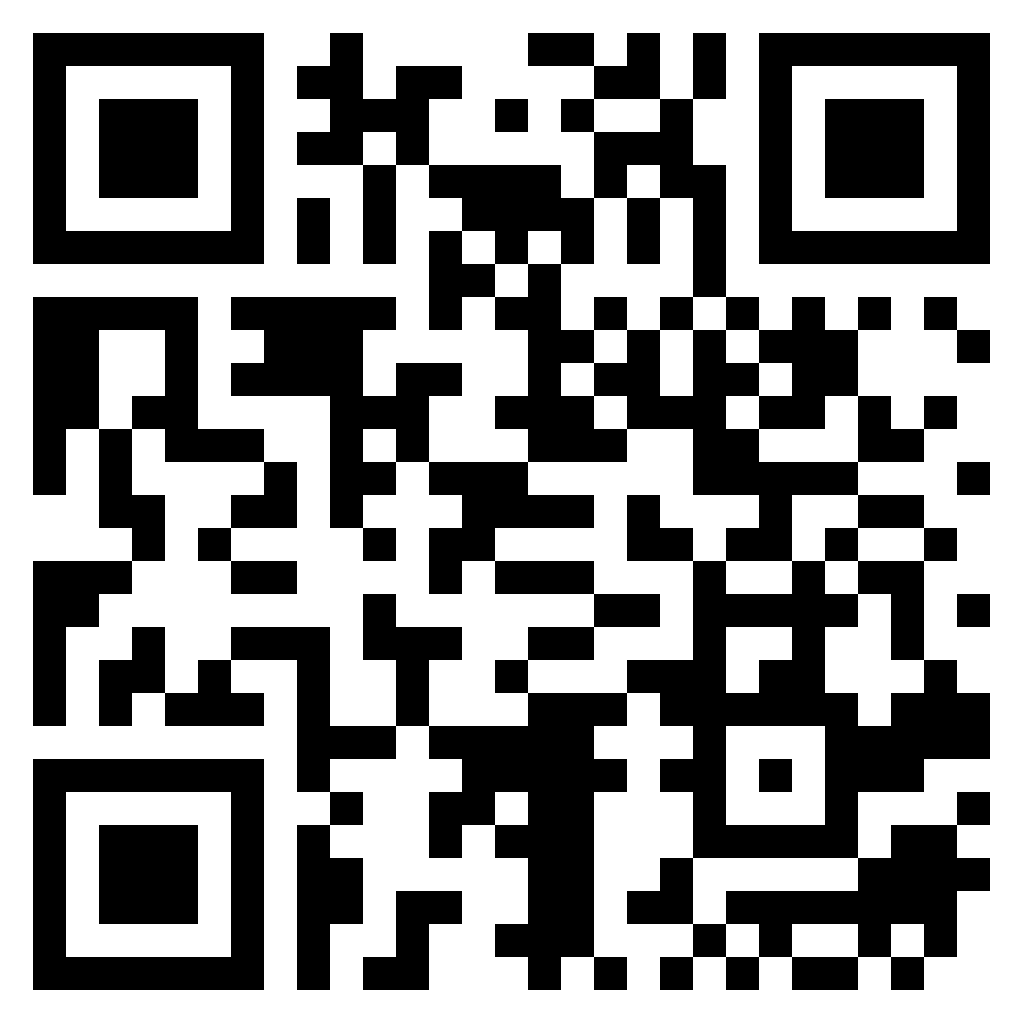 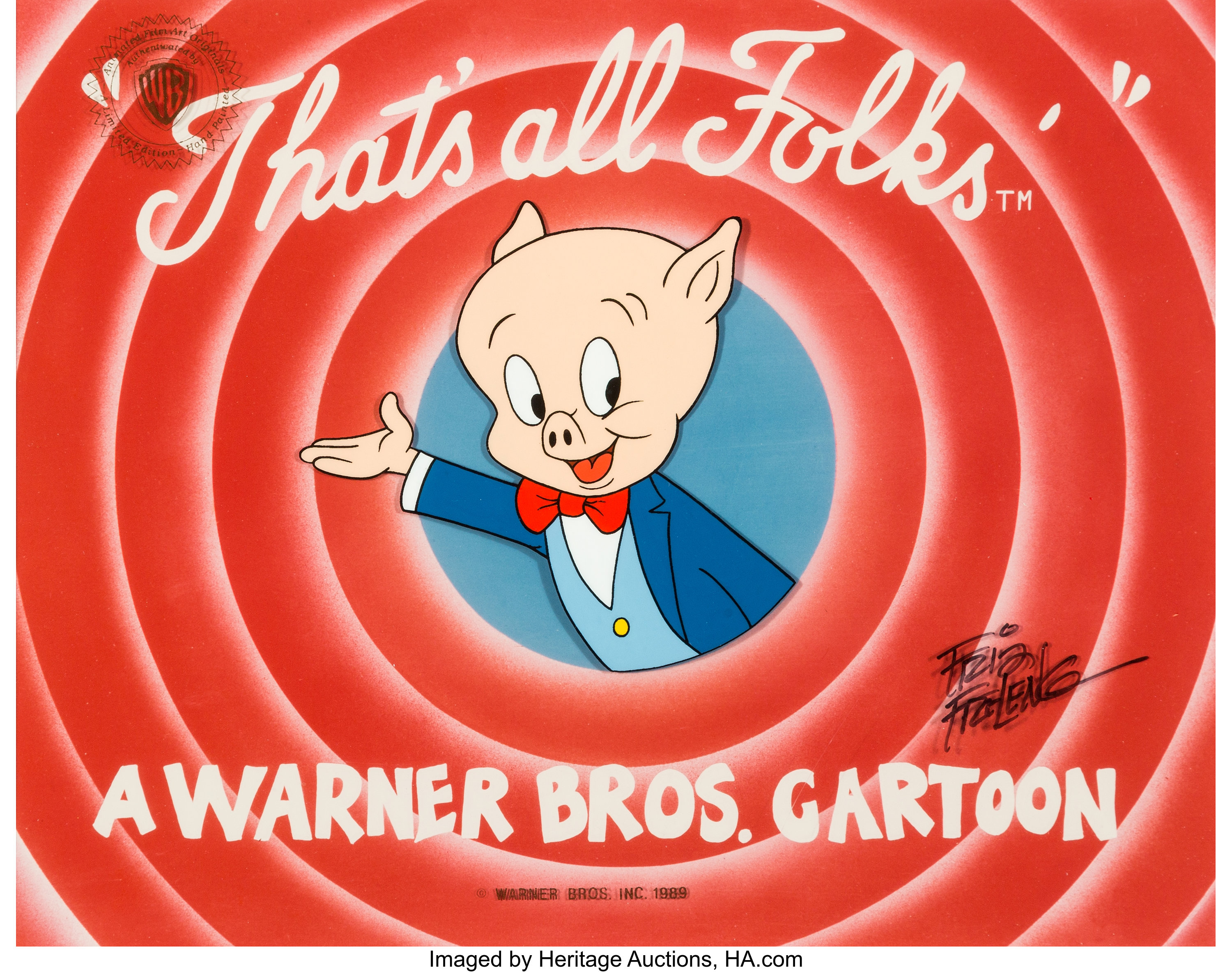 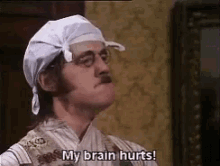 Nerve root compression
Strokes